BR 5 Snczx
Gesundheit!
Algorithms
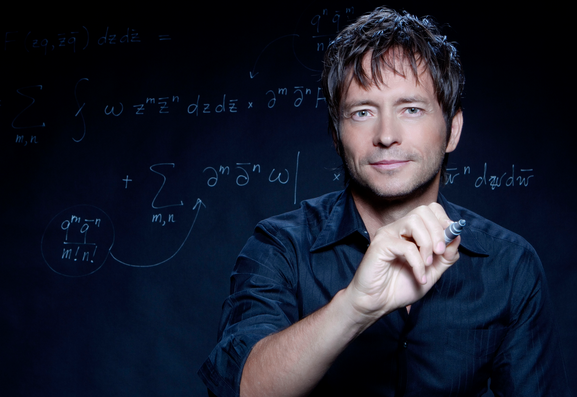 Edward Frenkel
Englishness...
Classifying life
Removing/Sorting
and Jotto!
HW 4
Hw #4 due Monday, 11:59
Sound Lab!
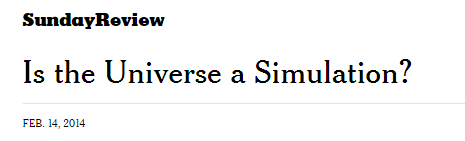 Several algorithms ...
[Speaker Notes: INHANDOUT]
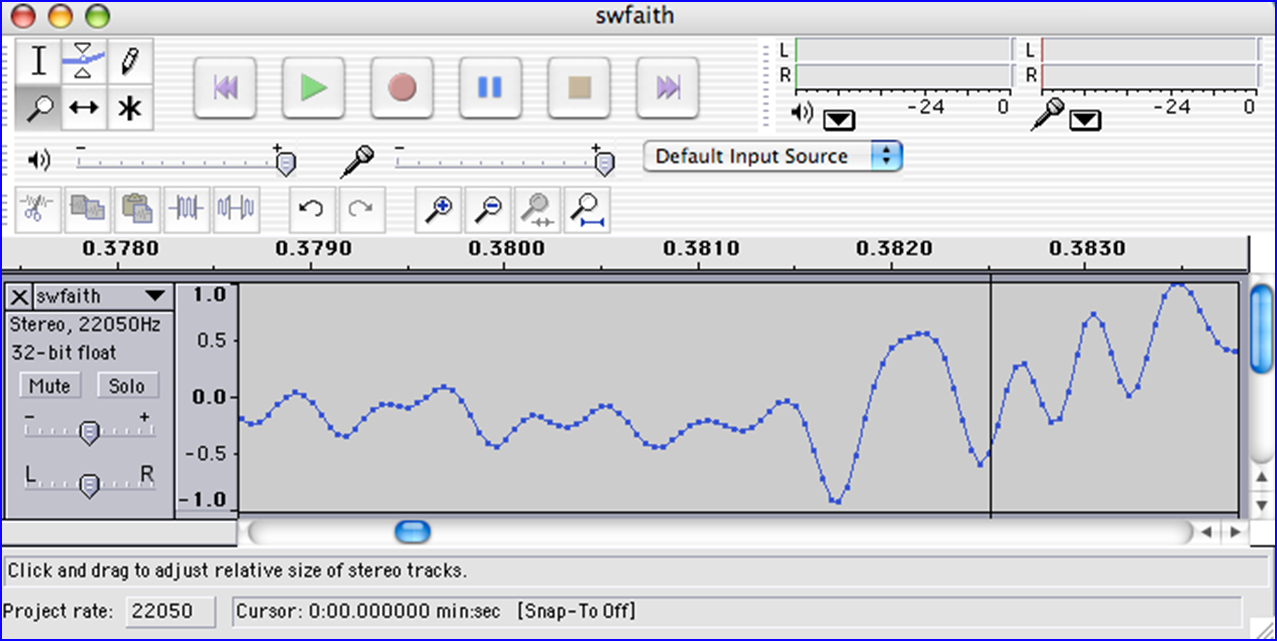 We  saw  you in Lab4…
heard
Warm-up + cool-down from lab...
[2*x for x in L]
L = [1, 11, 21]
N = len(L)
[2*L[i] for i in range(N)]
[Speaker Notes: INHANDOUT]
But why use indices?!
[??? + x for x in L]
Aargh!
[  _________  for x in L]
L = [1, 11, 21]
N = len(L)
[L[i-1] + L[i] for i in range(N)]
[Speaker Notes: INHANDOUT
Use x or e for elements, I for indices.
Note that in this example you have to be able to use indices.]
But why use indices?!
Today in CS5:
[??? + x for x in L]
chr(9829)
Aargh!
[  _________  for x in L]
The ♥ of CS (and CSers...)
L = [1, 11, 21]
N = len(L)
[L[i-1] + L[i] for i in range(N)]
Algorithms!
[Speaker Notes: Start here?]
returns
returns
returns
returns
returns
returns
returns
Caesar Cipher:   encipher
should return the string s with each alphabetic character shifted/wrapped by n places in the alphabet
encipher(s, n)
'I <3 Latin' 
'J <3 Mbujo'
'K <3 Ncvkp'
'L <3 Odwlq'
'M <3 Pexmr'
'N <3 Qfyns'
encipher( 'I <3 Latin' , 0 )
encipher( 'I <3 Latin' , 1 )
encipher( 'I <3 Latin' , 2 )
encipher( 'I <3 Latin' , 3 )
encipher( 'I <3 Latin' , 4 )
encipher( 'I <3 Latin' , 5 )
Now, where were we... ?
'H <3 Kzshm'
encipher( 'I <3 Latin' , 25 )
[Speaker Notes: Review, show encipher]
ASCII  and  Unicode
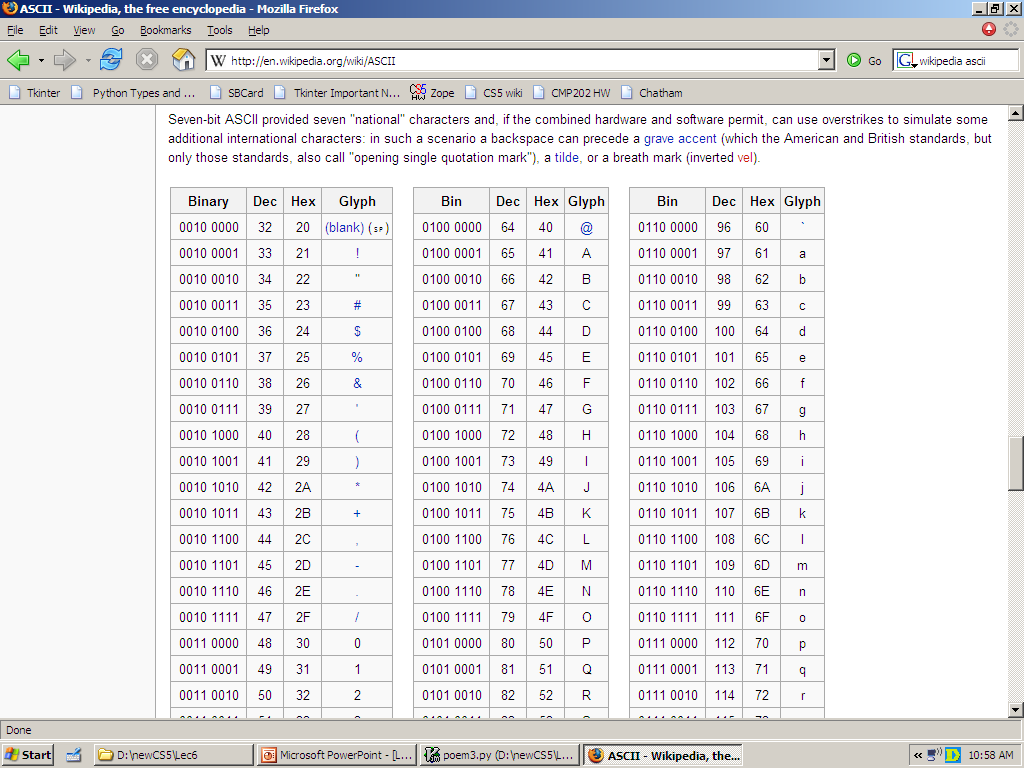 convert # to char
chr
ord
convert char to #
This is why     'CS'    <     'clear'  !
Julius spr'15
Writing Rot13
any single character, c
def rot13(c):
    """Rotates c by 13 chars, "wrapping" as needed 
       NON-LETTERS don't change!      
    """
    if 'a' <= c <= 'z':

        if ord(c) + 13 <= ord('z'): 
	     return chr(ord(c) + 13)
        else:    
	     return chr(ord(c) + 13 - 26)

    elif 'A' <= c <= 'Z':    # uppercase test!

    
    else:
(0) What do these tests do?
(1) What code will "wrap" to the alphabet's other side?
same, but for 'Z'
(2) How will uppercase change? Try noting only the code differences…
return c
use n instead of 13
(3) What if c is not a letter at all?
Extra:  How would you rotate n places, instead of 13?
[Speaker Notes: INHANDOUT]
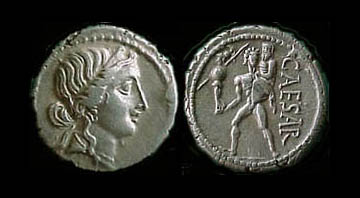 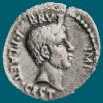 Caesar Cipher:  encipher
Caesar
Brutus
>>> encipher('Bzdrzq bhogdq? H oqdedq Bzdrzq rzkzc.',25)
'Aycqyp agnfcp? G npcdcp Aycqyp qyjyb.'
S1
>>> encipher('Bzdrzq bhogdq? H oqdedq Bzdrzq rzkzc.',15)
'Qosgof qwdvsf? W dfstsf Qosgof gozor.'
>>> encipher('Bzdrzq bhogdq? H oqdedq Bzdrzq rzkzc.',4)
'Fdhvdu flskhu? L suhihu Fdhvdu vdodg.'
>>> encipher('Bzdrzq bhogdq? H oqdedq Bzdrzq rzkzc.',1)
'Caesar cipher? I prefer Caesar salad.'
>>> encipher('Hu lkbjhapvu pz doha ylthpuz hmaly dl mvynla '\
             'lclyfaopun dl ohcl slhyulk.',19)
'An education is what remains after we forget everything we have learned.'
S2
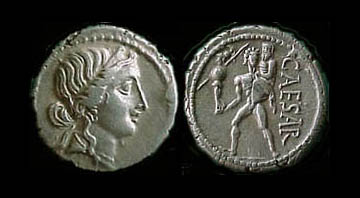 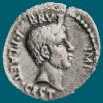 Caesar Cipher:  decipher
Caesar
Brutus
>>> decipher('Bzdrzq bhogdq? H oqdedq Bzdrzq rzkzc.')
'Caesar cipher? I prefer Caesar salad.'
S1
S2
>>> decipher('Hu lkbjhapvu pz doha ylthpuz hmaly dl mvynla '\
             'lclyfaopun dl ohcl slhyulk.')
'An education is what remains after we forget everything we have learned.'
>>> decipher('Uifz xpsl ju pvu xjui b qfodjm!')
PL, PL2
>>> decipher('gv vw dtwvg')
LAT
But how ?
[Speaker Notes: Blue is English for green]
Measuring  Englishness
Very English-y
"Call me Ishmael."
"Attack at dawn!"
"rainbow, table, candle"
"Yow!  Legally-imposed CULTURE-reduction is CABBAGE-BRAINED!"
higher scores
"quadruplicity drinks procrastination"
"Hold the newsreader's nose squarely, waiter, or   friendly milk will countermand my trousers."
quantifying "Englishness"?
"the gostak distims the doshes"
"hension, framble, bardle"
"jufict, stofwus, lictpub"
"itehbs, rsnevtr, khbsota"
lower scores
"epadxo, nojarpn, gdxokpw"
"h o q dedqBzdrzqrzkzc"
All of these sound good to me!
Not English-y
gv vw dtwvg
hw wx euxwh
ix xy fvyxi
jy yz gwzyj
kz za hxazk
la ab iybal
mb bc jzcbm
nc cd kadcn
od de lbedo
pe ef mcfep
qf fg ndgfq
rg gh oehgr
sh hi pfihs
ti ij qgjit
uj jk rhkju
vk kl silkv
wl lm tjmlw
xm mn uknmx
yn no vlony
zo op wmpoz
ap pq xnqpa
bq qr yorqb
cr rs zpsrc
ds st aqtsd
et tu brute
fu uv csvuf
[6.9e-05, 'gv vw dtwvg'], 
[3.6e-05, 'hw wx euxwh'], 
[1.4e-07, 'ix xy fvyxi'], 
[8.8e-11, 'jy yz gwzyj'], 
[7.2e-10, 'kz za hxazk'], 
[0.01503, 'la ab iybal'], 
[3.7e-08, 'mb bc jzcbm'], 
[0.00524, 'nc cd kadcn'], 
[0.29041, 'od de lbedo'], 
[0.00874, 'pe ef mcfep'], 
[7.3e-07, 'qf fg ndgfq'], 
[0.06410, 'rg gh oehgr'], 
[0.11955, 'sh hi pfihs'], 
[3.1e-06, 'ti ij qgjit'], 
[1.1e-08, 'uj jk rhkju'], 
[2.6e-05, 'vk kl silkv'], 
[0.00012, 'wl lm tjmlw'], 
[3.1e-06, 'xm mn uknmx'], 
[0.02011, 'yn no vlony'], 
[1.5e-06, 'zo op wmpoz'], 
[1.9e-07, 'ap pq xnqpa'], 
[5.7e-08, 'bq qr yorqb'], 
[0.00024, 'cr rs zpsrc'], 
[0.02060, 'ds st aqtsd'], 
[0.45555, 'et tu brute'], 
[0.00011, 'fu uv csvuf']
Decipher?
All possible decipherings
S
c
o
r
e
s
Strategies?

Algorithms?
"Englishness" based on letter-probabilities
max!
[Speaker Notes: Demo 3 ways of measuring Englishness
decPR has prints to show what’s going on
decPR1/2
For Scrabble score, lowest is best]
DIY Design…
remAll(e, L)
remove all e's from L
The ♥ of CS (and CSers...)
Algorithms!
Design…
remAll(e, L)
remove all e's from L
Top-down design
remAll(42, [5, 7, 42, 8, 42])
Visualize
[5, 7, 8]
Split into parts
Build each part
Combine
remAll('q', 'qaqqlqqiqqiiqeqqnqs')
Test
'aliiiens'
[Speaker Notes: Syntax is a barrier to learning.
e (42) is first argument
L ([…]) is second
second example doesn’t remove ‘e’, it removes e the variable, i.e. ‘q’]
Design…
remAll(e, L)
remove all e's from L
Top-down design
it
Use it!
'the rest'
remAll(42, [5, 7, 42, 8, 42])
Visualize
'it'
[5, 7, 8]
Split into parts
L[0] and L[1:]
'the rest'
Build each part
it
'the rest'
Combine
remAll('q', 'qaqqlqqiqqiiqeqqnqs')
Test
'aliiiens'
Lose it!
[Speaker Notes: Use it or lose it – some combination of working with and without an element
Each problem has its own relationships between use and lose]
Design…
remAll(e, L)
remove all e's from L
Top-down design
it
Use it!
'the rest'
remAll(42, [5, 7, 42, 8, 42])
Visualize
keep L[0]
+ remove e from the rest
[5, 7, 8]
Split into parts
Build each part
it
'the rest'
Combine
remAll('q', 'qaqqlqqiqqiiqeqqnqs')
Test
drop L[0]
+ remove e from the rest
'aliiiens'
Lose it!
[Speaker Notes: INHANDOUT]
Design…
remAll(e, L)
remove all e's from L
Top-down design
it
Use it!
remAll(42,[5,7,42,8,42])
Use it!
Visualize
keep L[0]
+ remove e from the rest
[5,7,8]
Split into parts
- or -
Build each part
it
Combine
remAll('q','qaqqlqqiqqiiqeqqnqs')
Lose it.
Test
drop L[0]
+ remove e from the rest
'aliiiens'
Lose it!
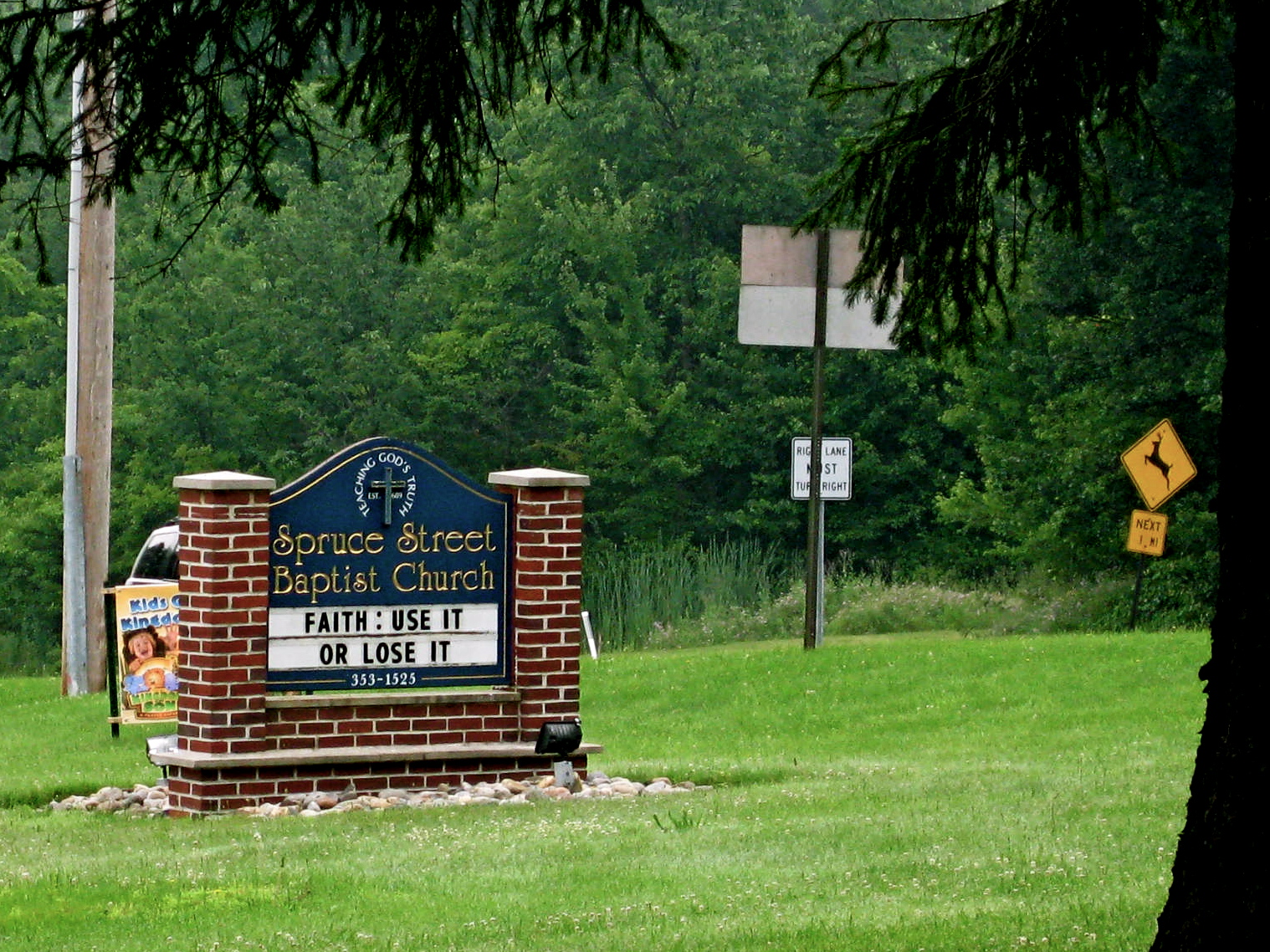 Allie Russell, '12
speaking of roadside church signs…
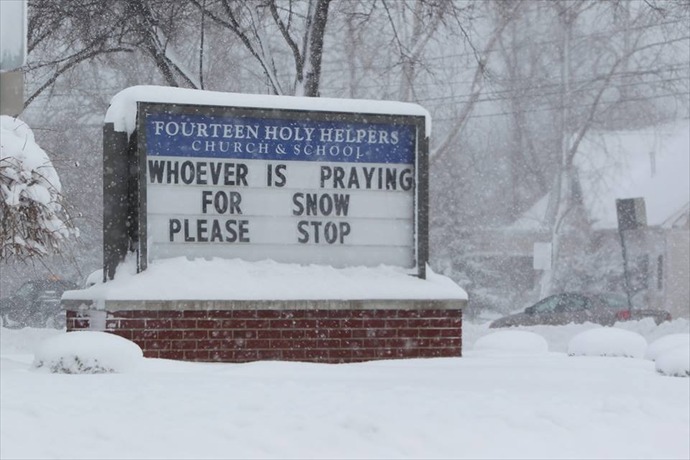 speaking of roadside church signs…
Design ~ code
remAll(e, L)
remove all e's from L
Top-down design
Visualize
def remAll(e, L):
    if len(L) == 0: 


    elif L[0] != e:

    else:
L empty
Split into parts
it
Build each part
it wasn't e
Combine
it was e
Test
[Speaker Notes: The test in the elif is inverted so that use-it is first.]
Design ~ code
remAll(e, L)
remove all e's from L
Top-down design
Visualize
def remAll(e, L):
    if len(L) == 0: 
        return L

    elif L[0] != e:
        return L[0:1] + remAll(e, L[1:])
    else:
        return      remAll(e, L[1:])
Split into parts
Build each part
Use it!
Combine
Test
Lose it!
[Speaker Notes: INHANDOUT
Point out that the slice in the first return gives a list (and slicing is needed to be able to handle strings)]
Teal… !
remAll(e, L)
remove all e's from L
Top-down design
Visualize
def remAll(e, L):
    if len(L) == 0: 
        return L

    elif L[0] != e:
        return L[0:1] + remAll(e, L[1:])
    else:
        return      remAll(e, L[1:])
Split into parts
Build each part
Use it!
Combine
Test
Lose it!
[Speaker Notes: remall is a common interview question

Teal nailed an interview at MS just after doing this in class and was told she was the first ever to solve it recursively.]
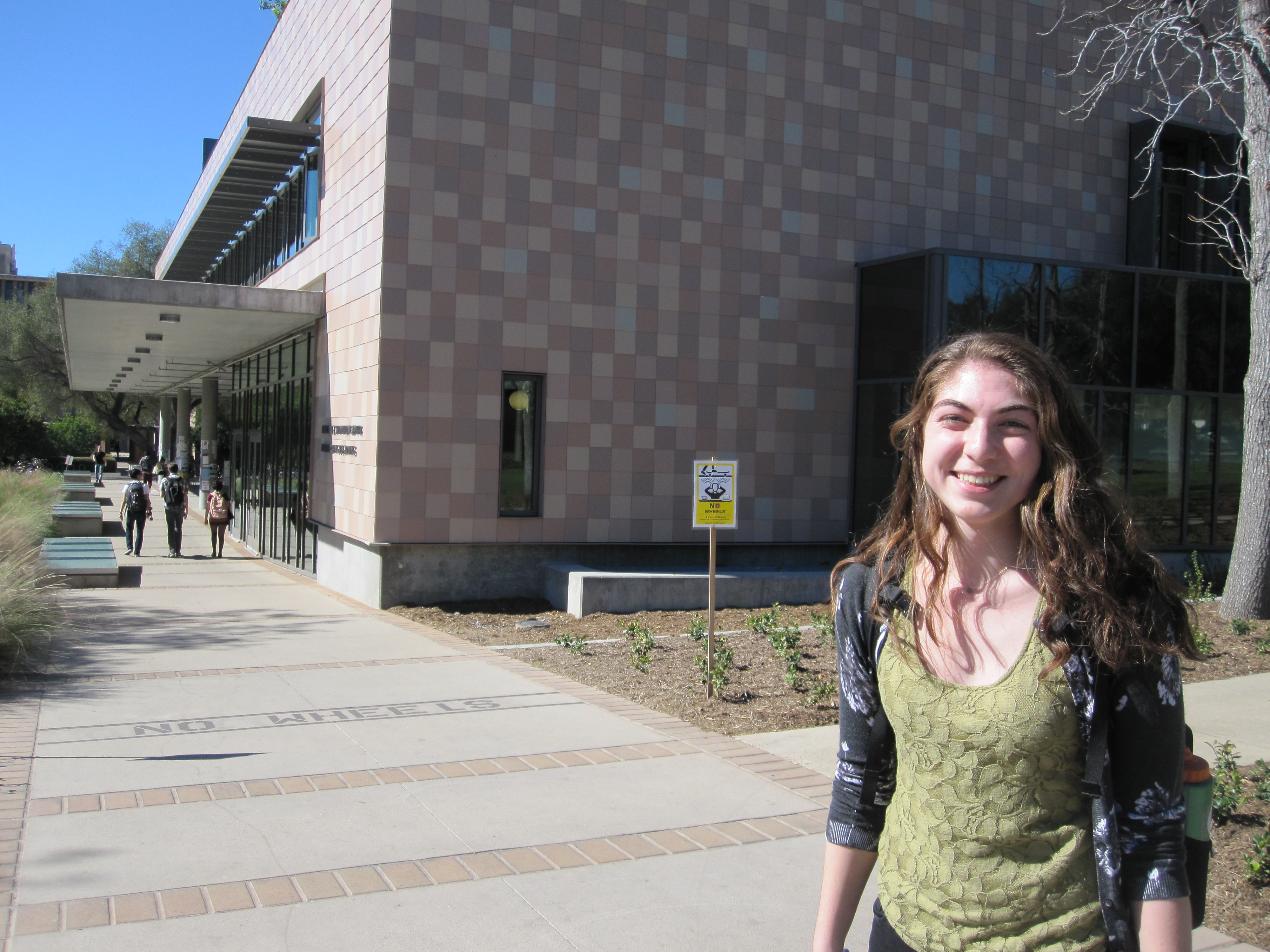 Teal… !
remAll(e,L)
remove all e's from L
Top-down design
Visualize
def remAll( e, L ):

    if len(L) == 0: 
        return L
    elif L[0] != e:
        return L[0:1] + remAll(e,L[1:])
    else:
        return remAll(e,L[1:])
Split into parts
Build each part
Use it!
Combine
Lose it!
Test
Design…
design of what?
Code?
syntax
Design…
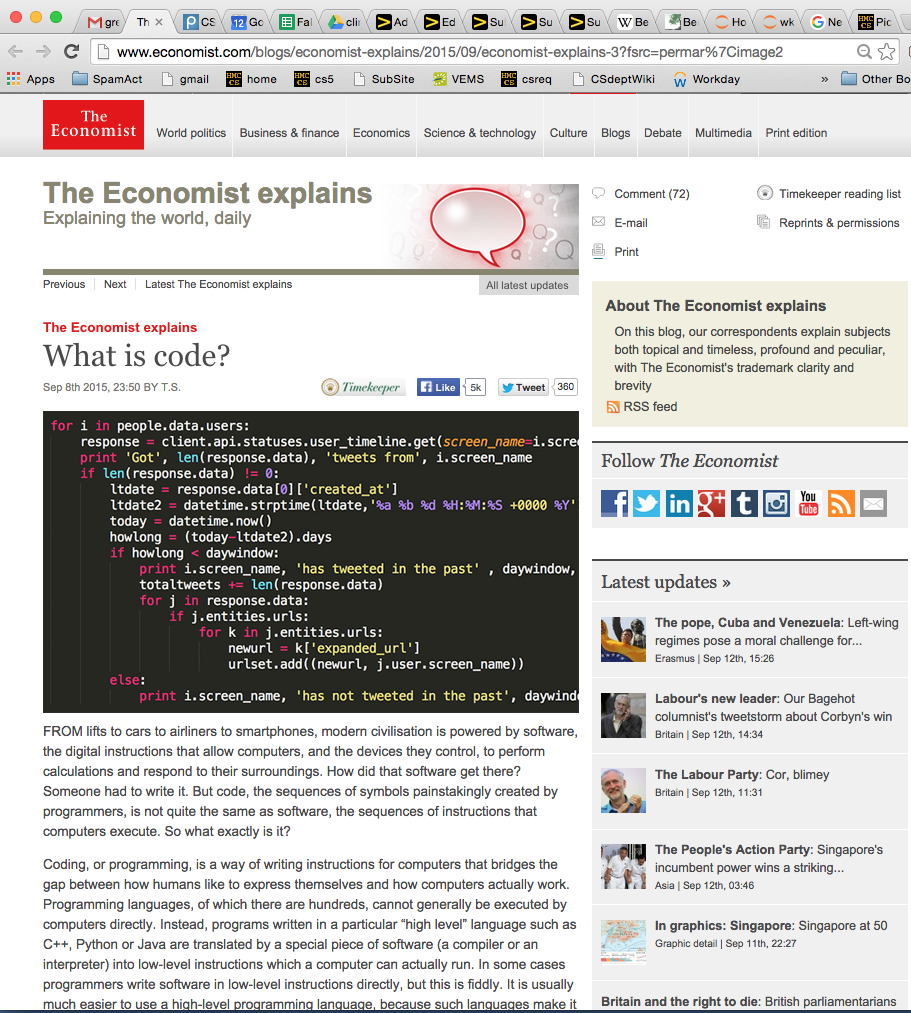 design of what?
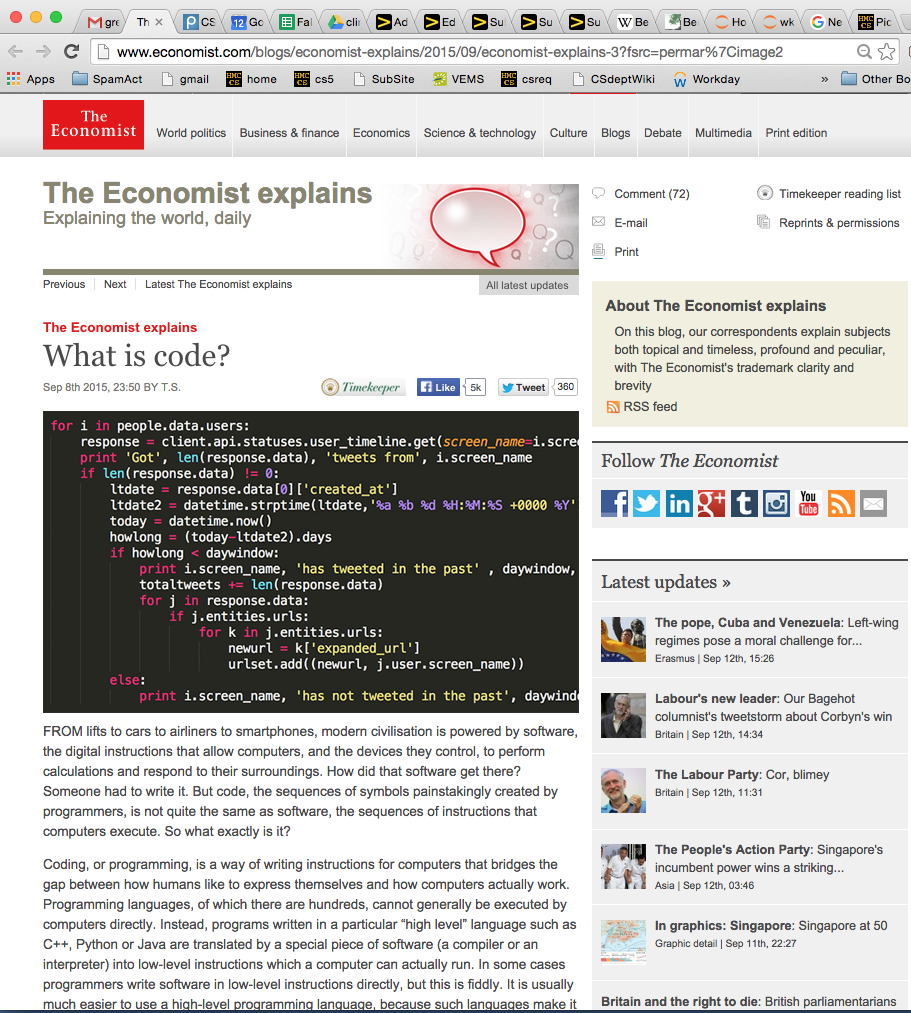 Code?
syntax
[Speaker Notes: This is The Economist explaining what “code” is (using our editor and Python!)]
Design…
design of what?
Code?
syntax
Algorithms!
ideas!
[Speaker Notes: INHANDOUT]
What's the problem?!
Top-down design
Visualize
Split into parts
Which one of these steps is the most important?
Build each part
Combine
Test
What's the problem?!
Top-down design
understanding what  the problem demands!!
Visualize
Split into parts
Build each part
Combine
Test
I want some examples!
other rem examples…
remAll
remAll(8, [7,8,9,8])    [7,9]
remOne
remOne(8, [7,8,9,8])    [7,9,8]
remUpto
remUpto(8,[7,8,9,8])    [9,8]
remAll
remAll('d', 'coded')    'coe'
remOne
remOne('d', 'coded')    'coed'
remUpto
remUpto('d','coded')    'ed'
[Speaker Notes: INHANDOUT]
Subsequences
in order, but not necessarily adjacent…
def subseq(s, sbig)
True or False?
s is the subsequence to find (or not)
sbig is the bigger string in which we are looking for s
T or F?
True
subseq('', 'cataga')
True
subseq('ctg', 'cataga')
False
subseq('ctg', 'tacggta')
True
subseq('aliens', 'always frighten dragons')
subseq('trogdor', 'that dragon is gone for good')
False
Here there be NO dragons!
Why are these True? or False?
[Speaker Notes: INHANDOUT
Visualize subsequences (demo) before diving in.]
Subsequences
in order, but not necessarily adjacent…
def subseq(s, sbig)
True or False?
s is the subsequence to find (or not)
sbig is the bigger string in which we are looking for s
T or F?
True
subseq('', 'cataga')
True
subseq('ctg', 'cataga')
False
False
subseq('ctg', 'tacggta')
True
True
subseq('aliens', 'always frighten dragons')
subseq('trogdor', 'that dragon is gone for good')
False
False
Here there be NO dragons!
Why are these True? or False?
Quiz
Algorithm design
Name(s):
1
Change  remAll so that it removes only one e from L. (We could call it remOne.)
def remAll(e, L):
    """Removes all e's from L."""
    if len(L) == 0: 
        return L
    elif L[0] != e:
        return L[0:1] + remAll(e,L[1:])
    else:
        return remAll(e,L[1:])
2
Make  more  changes to  remAll so that it removes all of the elements    up to and including the first  e in L. 
(We could call it remUpto.)
remUpto('d','coded')   'ed'
If e is not in L, remUpto should remove everything...
remOne(8, [7,8,9,8])
[7,9,8]
Hint:  In both cases, all that's needed is crossing stuff out!  What stuff?
def subseq(s, sbig):
    """Returns True if s is a subsequence of sbig,
        False otherwise. Both are strings.
    """
    if s == '': 
        return True
    elif
3
Challenge…
Write the other cases needed for subseq…
subseq('alg', 'magical')
False
subseq('alg', 'twasbrillig')
True
[Speaker Notes: QUIZSLIDE]
Quiz
Algorithm design
Name(s):
1
Change  remAll so that it removes only one e from L. (We could call it remOne.)
def remAll(e, L):
    """Removes all e's from .L"""
    if len(L) == 0: 
        return L
    elif L[0] != e:
        return L[0:1] + remAll(e,L[1:])
    else:
        return remAll(e,L[1:])
Hint: remove one thing for remOne!
2
Make  more  changes to  remAll so that it removes all of the elements    up to and including the first  e in L. 
(We could call it remUpto.)
remUpto('d','coded')   'ed'
If e is not in L, remUpto should remove everything...
remOne(8, [7,8,9,8])
[7,9,8]
Hint:  In both cases, all that's needed is crossing stuff out!  What stuff?
Hint: remove one more thing for remUpto!
def subseq(s, sbig):
    """Returns True if s is a subsequence of sbig,
        False otherwise. Both are strings.
    """
    if s == '': 
        return True
    elif
3
Challenge…
Write the other cases needed for subseq…
Hint: you'll need 3-4 cases total for subseq.
subseq('alg', 'magical')
False
subseq('alg', 'twasbrillig')
True
from  remAll  to  remOne
Hint: remove one thing for remOne!
def remAll(e, L):
    """Removes all e’s from L."""
    if  len(L) == 0:
        return L
        
    elif  L[0] != e:
        return  L[0:1] + remAll(e, L[1:])

    else:
        return  remAll(e, L[1:])
remOne(8, [7,8,9,8])
[7,9,8]
remOne('d', 'coded')
'coed'
[Speaker Notes: Mark changes on slide to convert remAll to remOne:
s/All/One/g
last return is return L[1:]
Note that L[0:1] in first return is “keeping it”]
from  remOne  to  remUpto
Hint: remove one more thing for remUpto!
def remOne(e, L):
    """Returns sequence L with one e removed.
    """
    if  len(L) == 0:
        return L
        
    elif  L[0] != e:
        return  L[0:1] + remOne(e, L[1:])

    else:
        return  L[1:]
remUpto(8, [7,8,9,8])
[9,8]
remUpto('d', 'coded')
'ed'
[Speaker Notes: INHANDOUT]
Subseq   ~ trying (coding) it out…
def subseq(s, sbig):
    """Returns True if s is a subsequence of sbig;
       False otherwise. Both are strings.
    """
    if s == '':
        return True
Base case(s)
Recursive step(s)
subseq('alg', 'magical')
subseq('alg', 'twasbrillig')
Let's try it!
False
True
[Speaker Notes: INHANDOUT
Type code into editor and then run
lec8nfun.py includes demos
def subseq(s, sbig):
    """Returns True if s is a subsequence of
        sbig; False otherwise. Both are strings.
    """
    if len(s) == 0:
        return True

    elif s[0] not in sbig:
        return False

    else:
        restofsbig = removeUpto(s[0], sbig)
        return subseq(s[1:], restofsbig)]
Subseq   ~ trying (coding) it out…
Hint: you'll need 3-4 cases total for subseq.
def subseq(s, sbig):
    """Returns True if s is a subseq. of sbig;
       False otherwise. Both are strings.
    """
    if s == '':
        return True
Base case(s)
Recursive step(s)
subseq('alg','magical')
subseq('alg','twasbrillig')
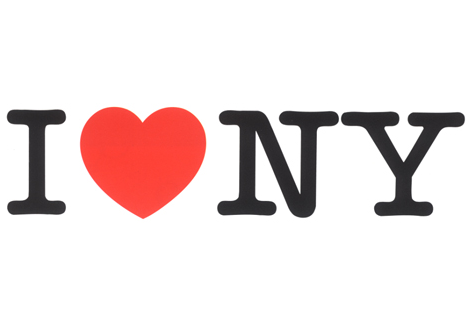 False
True
[Speaker Notes: def subseq(s, sbig):
    """Returns True if s is a subsequence of
        sbig; False otherwise. Both are strings.
    """
    if len(s) == 0:
        return True

    elif s[0] not in sbig:
        return False

    else:
        restofsbig = removeUpto(s[0], sbig)
        return subseq(s[1:], restofsbig)]
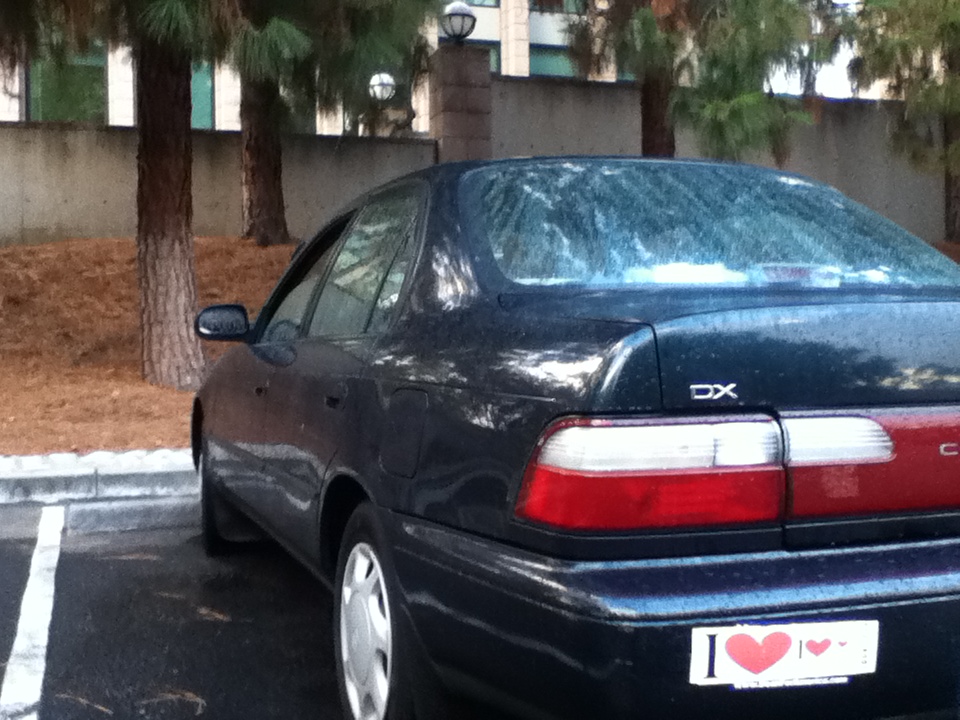 Subseq   ~ thinking it out…
subseq(s, sbig)
subseq('ctg', 'tacggta')
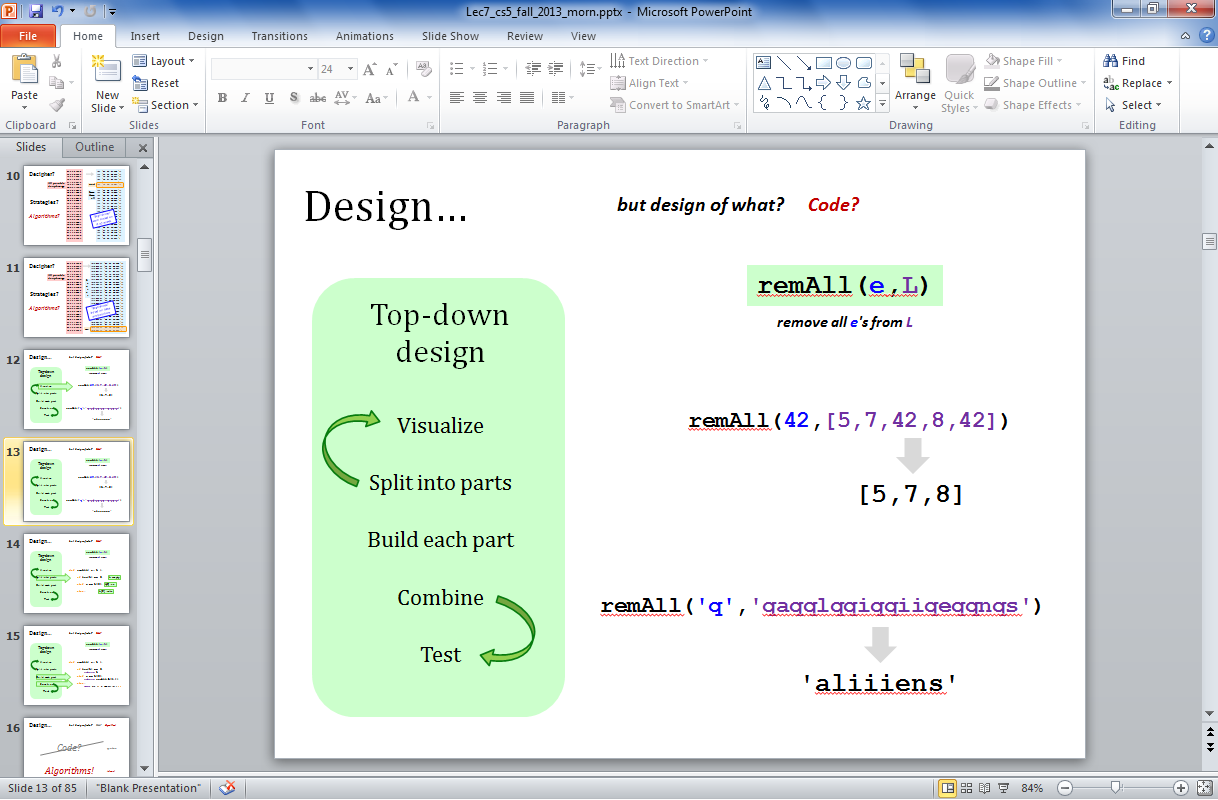 What is a small (initial) piece of the problem?
Use it!
How would we describe it in terms of the inputs?
- or -
What is left after handling this piece?
Lose it!
Are there other functions we will need?
[Speaker Notes: INHANDOUT]
hw4pr2:   use it or lose it
Longest Common Subsequence
LCS( S, T )
Jotto Score counting
jscore( s1, s2 )
binary list and general list sorting
blsort( L ),  gensort( L )
exact_change making
exact_change( t, L )
[Speaker Notes: Final problem this week.  Five different things.]
hw4pr2:   use it or lose it
Longest Common Subsequence
LCS( S, T )
'HUMAN'
'CGCTGAGCTAGGCA...'
'CHIMPANZEE'
'ATCCTAGGTAACTG...'
+109more
Eye oneder if this  haz other aplications?
[Speaker Notes: INHANDOUT
This was a first-day example.
Demo LCS('human', 'chimpanzee')
LCS('human', 'computer')
LCS(2*'human', 2*'computer')]
design of what?     Code?     Algorithms!
Why LCS?
Screenshot from the ClustalX multiple subsequence alignment tool...
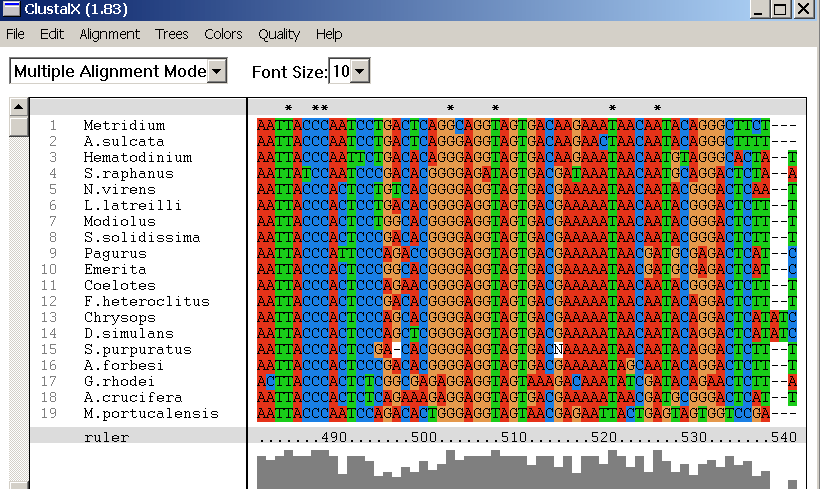 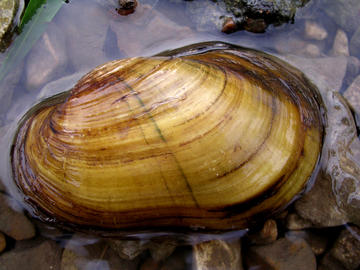 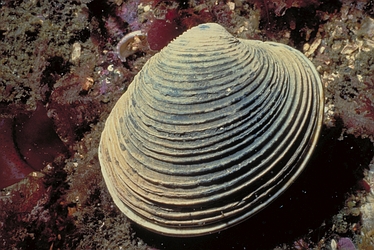 Algorithmic challenge:  How to find the best common subsequences among these very big genome strings ?!?
[Speaker Notes: This is why LCS is important.
These are mollusk genes.]
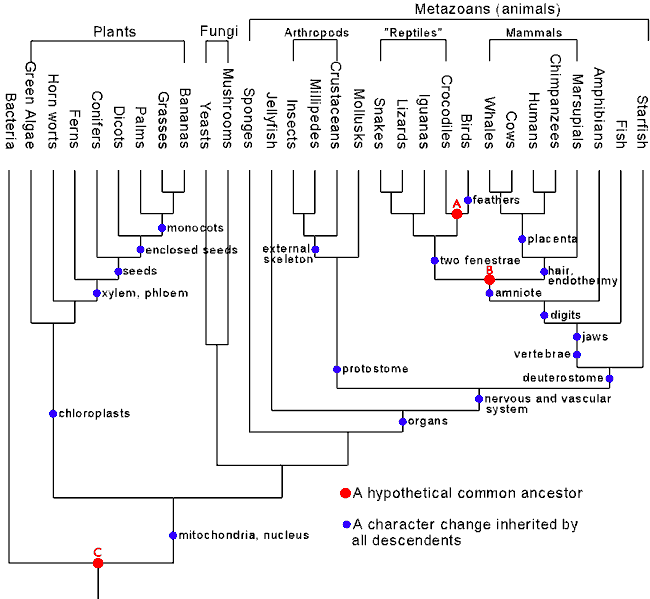 Hey!?
Trinocular aliens
?
Phylogeny
What was gained (or lost) here?
[Speaker Notes: INHANDOUT
The important split (in red) is plants vs. animals.  What was gained was the ability to survive in the dark.]
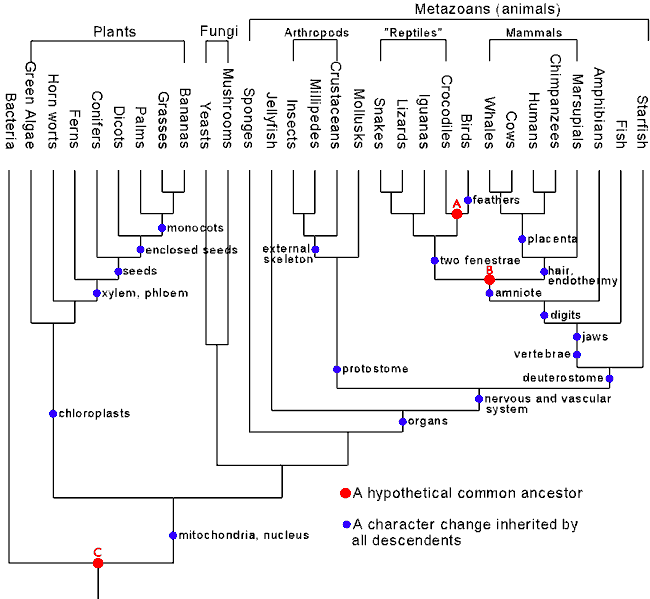 Hey!?
Trinocular aliens
?
The sundown side!
Phylogeny
caffeine
cinema
chocolate
What was gained (or lost) here?
(poptarts!)
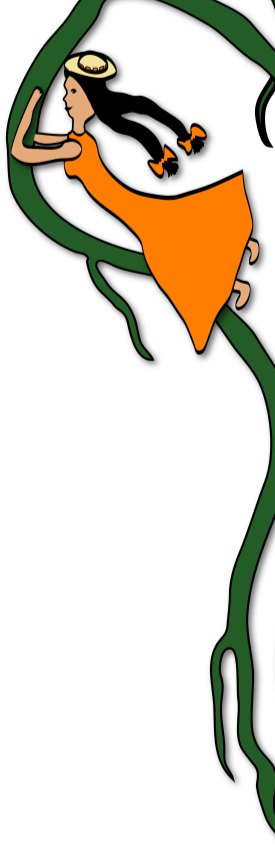 Jane
Subsequences @ 5Cs
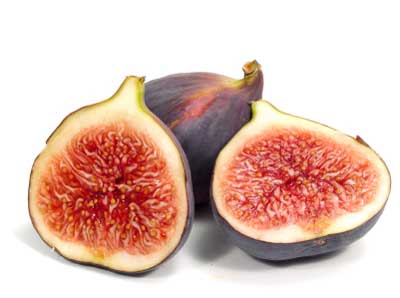 host: figs
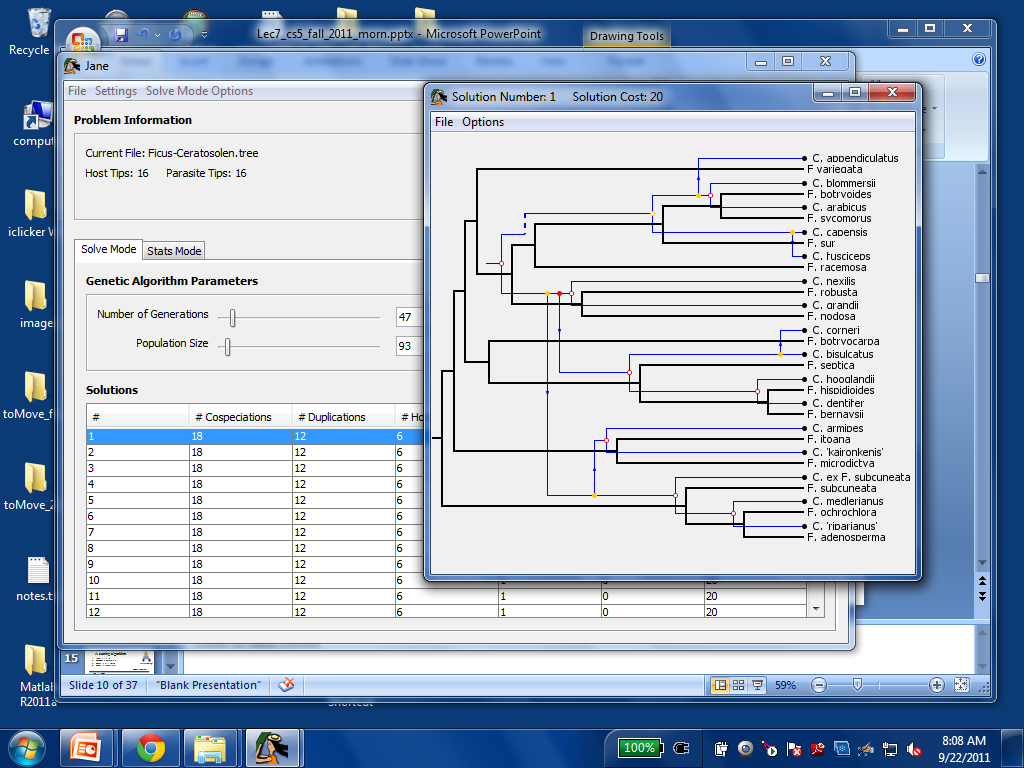 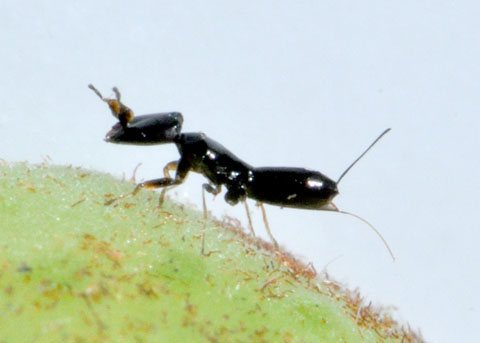 parasites: wasps
matching two phylogenies together
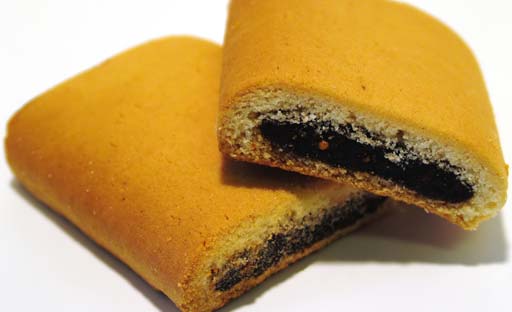 together!
[Speaker Notes: The biggest known matching was built in 2012 by Jane – Prof. Ran’s research]
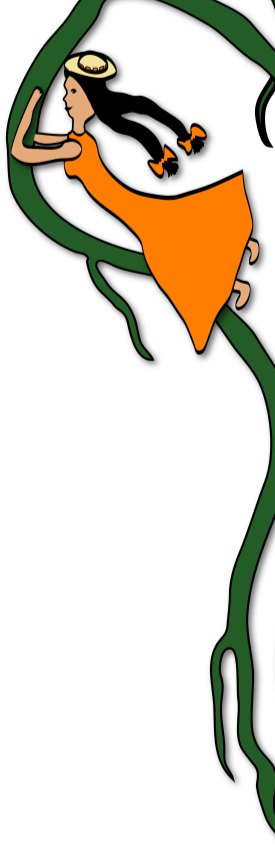 Jane
Complete!
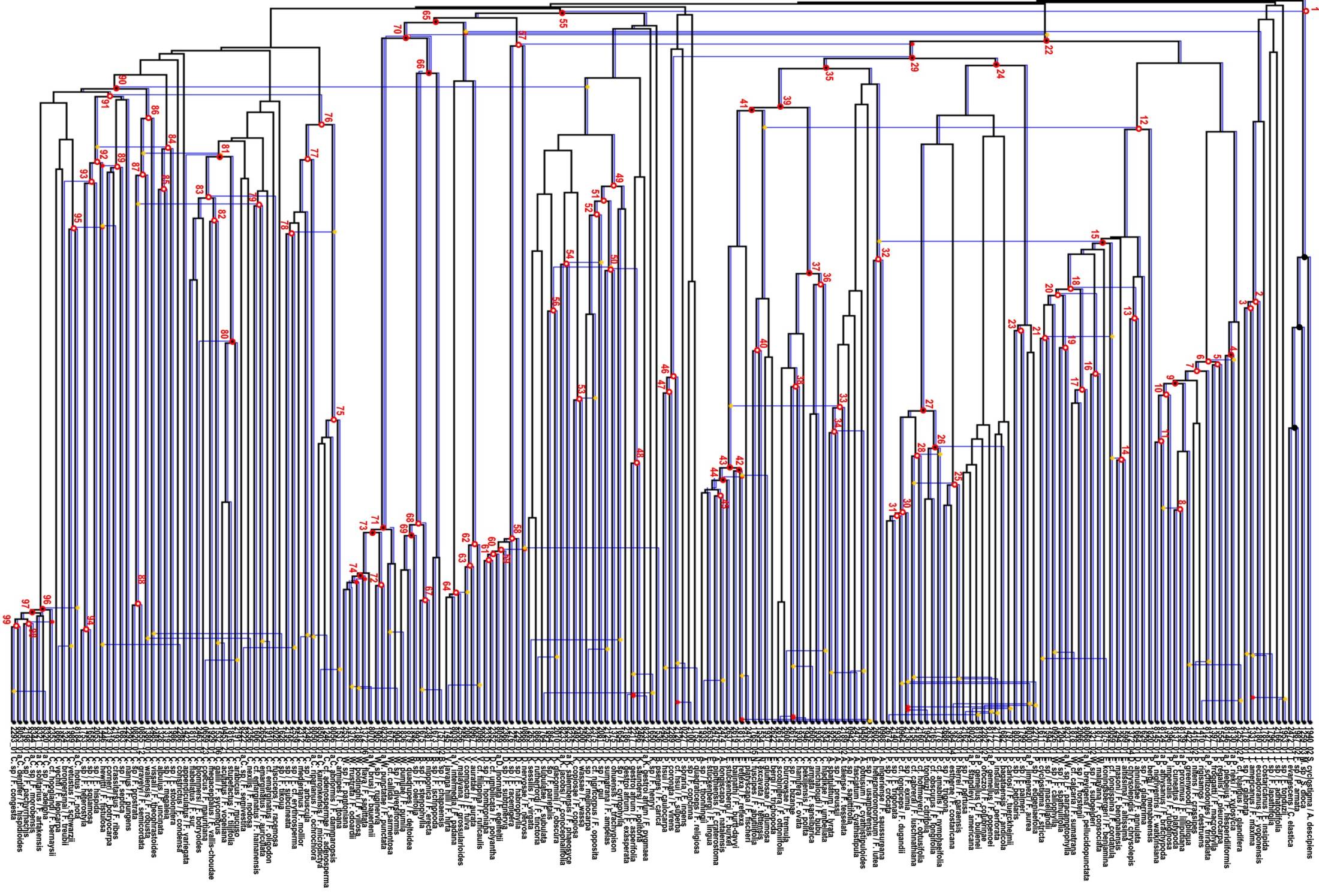 Largest co-phylogeny ever computed  (2012)
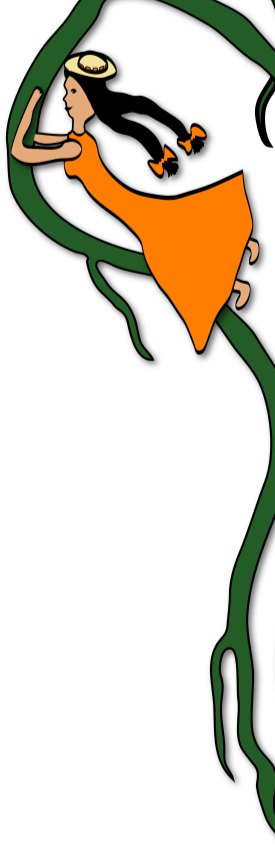 Jane's source data:   100s of species, 6 continents …
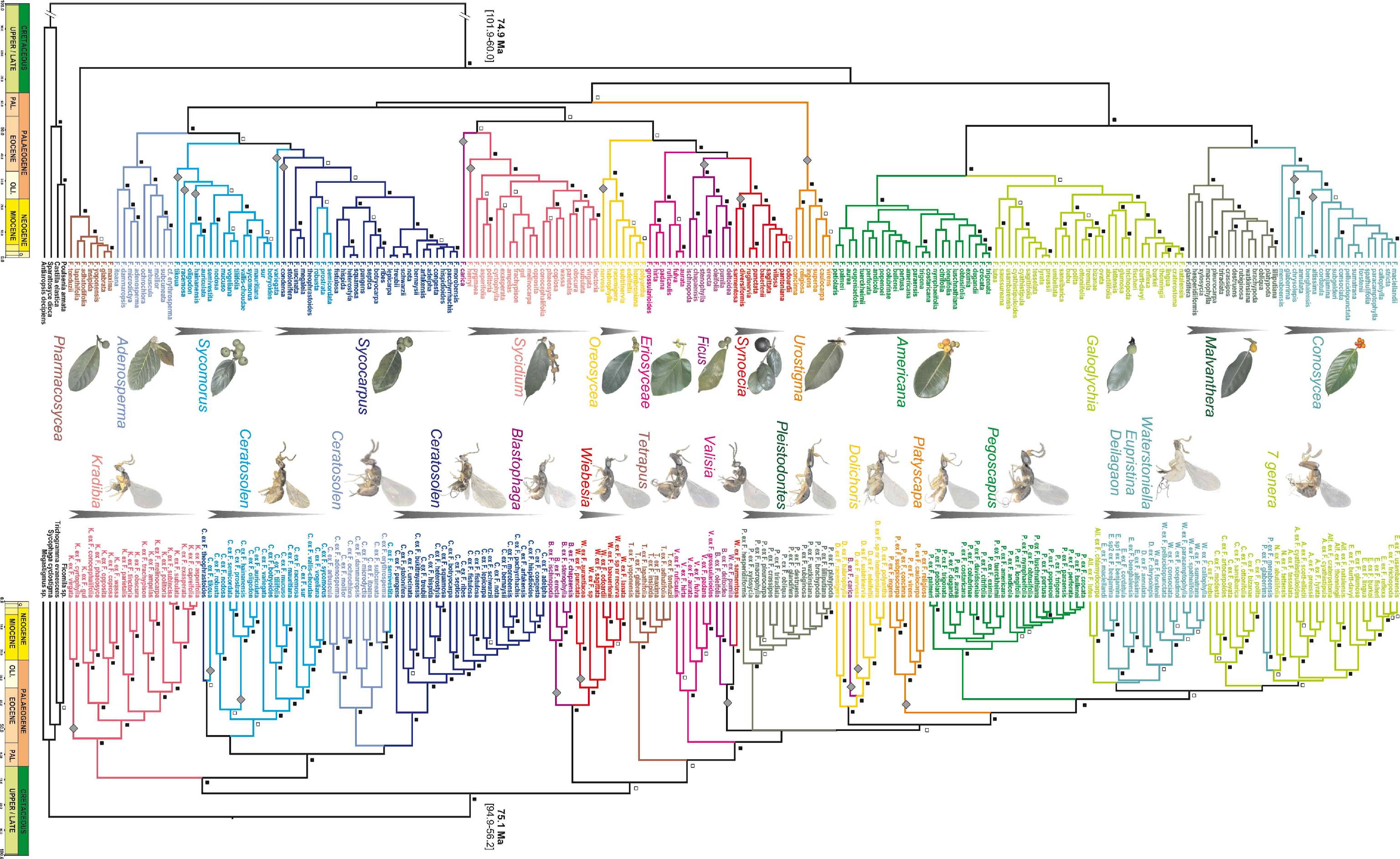 also in hw4pr2:   Jotto !
a word-guessing game…
jscore( S, T )
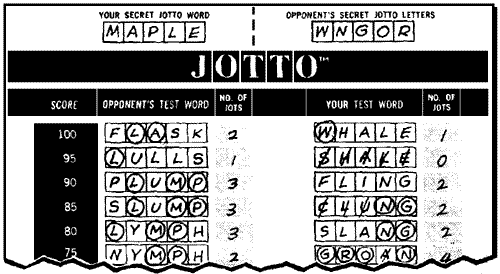 also in hw4pr2:   Jotto !
jscore( S, T )
'robot'
'otter'
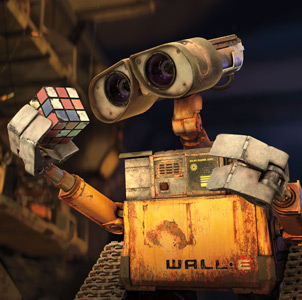 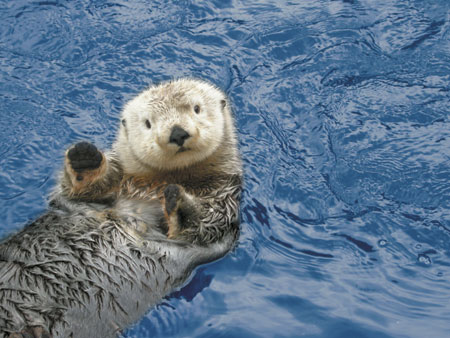 These are two cute
jscore( 'robot', 'otter' )
Let's try it!
[Speaker Notes: INHANDOUT
Robot is the hidden word, otter the guess.
How many letters cancel? 3]
should return the jotto score for any strings s1 and s2
should return a new list that is the sorted version of the input L
should return the Longest Common Subsequence of strings S and T
jscore(s1,s2)
LCS(S,T)
sort(L)
LCS( 'ctga', 'tagca' )
'tga'
jscore('robot', 'otter')
sort( [42,5,7] )
[5,7,42]
3
LCS( 'tga', 'taacg' )
sort( [42,7] )
'ta'  (or 'tg')
[7,42]
jscore('geese', 'seems')
3
LCS( 'tga', 'a' )
'a'
sort( [42] )
[42]
jscore('fluff', 'lulls')
2
LCS( 'gattaca', 'ctctgcgat')
jscore('pears', 'diner')
sort( [ ] )
jscore('xylyl', 'slyly')
blsort( [1,0,1] )
4 chars
Extra! Which of these 10 is the cruellest hidden jotto word?
binary-list sort:  same as sort, but all of the #s are 0 or 1
don't write any code for these…
do try the examples + brainstorm
Use it!
remOne
Lose it!
Brainstorm algorithms for these problems -- what helper functions might help each one?
exact_change( 42, [25,30,2,5] )
False
returns True if any subset of elements in L add up to t; returns False otherwise
False
exact_change( 42, [40,17,1,7] )
False
exact_change( 42, [18,21,22] )
exact_change(t,L)
exact_change( 42, [22,16,3,2,17] )
True
exact_change( 20, [16,3,2,17] )
True
[Speaker Notes: Brainstorm with each other how to do these.
Demo jscore; LCS('tga', 'agt')
bisort  can be more efficient than general sort.
exact_change(42, [25, 03, 2, 5]); then show it again with 10
The last exact_change is the crucial piece of the next-to-last.
Note that remone is needed for jscore.]
should return the jotto score for any strings s1 and s2
should return a new list that is the sorted version of the input L
should return the Longest Common Subsequence of strings S and T
jscore(s1,s2)
LCS(S,T)
sort( L )
LCS( 'ctga', 'tagca' )
'tga'
jscore('robot', 'otter')
sort( [42,5,7] )
[5,7,42]
3
LCS( 'tga', 'taacg' )
sort( [42,7] )
'ta'  (or 'tg')
[7,42]
jscore('geese', 'seems')
3
LCS( 'tga', 'a' )
'a'
sort( [42] )
[42]
jscore('fluff', 'lulls')
2
LCS( 'gattaca', 'ctctgcgat')
jscore('pears', 'diner')
[ ]
sort( [ ] )
2
'ttca'
jscore('xylyl', 'slyly')
blsort( [1,0,1] )
[0,1,1]
4
4 chars
Extra! Which of these 10 is the cruellest hidden jotto word?
binary-list sort:  same as sort, but all of the #s are 0 or 1
Use it!
Lose it!
Lose it!
min
don't write any code for these…
do try the examples + brainstorm
Use it!
remOne
only recursion here…
Use it!
Lose it!
remOne
Brainstorm algorithms for these problems -- what helper functions might help each one?
exact_change( 42, [25,30,2,5] )
False
Use it!
returns True if any subset of elements in L add up to t; returns False otherwise
False
exact_change( 42, [40,17,1,7] )
Lose it!
False
exact_change( 42, [18,21,22] )
exact_change(t,L)
… and here
exact_change( 42, [22,16,3,2,17] )
True
exact_change( 20, [16,3,2,17] )
True
[Speaker Notes: “Pears” has the most anagrams of 5-letter English words.
Talk about selection and insertion sorts, demo with card deck?]
decipher( 'Weet bksa ed xecumeha 4!' )
kxn rkfo k qbokd goouoxn ...
[Speaker Notes: INHANDOUT]
decipher( 'Weet bksa ed xecumeha 4!' )
Good luck on homework 4!
kxn rkfo k qbokd goouoxn ...
and have a great weekend ...